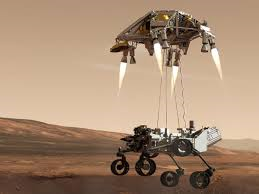 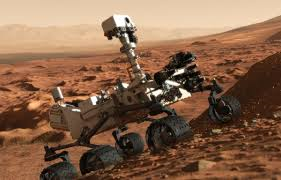 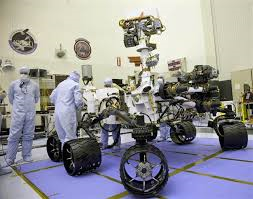 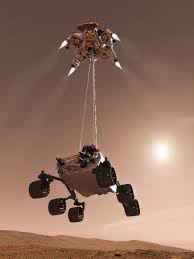 Traversing Mars
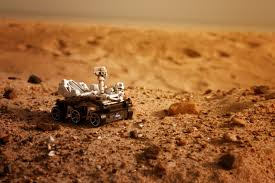 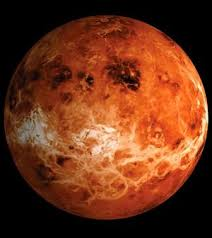 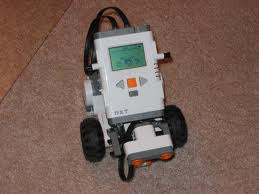 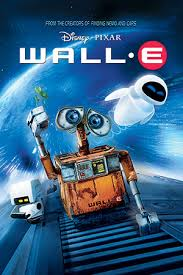 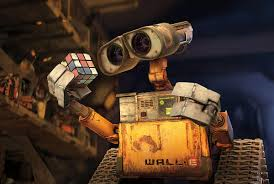 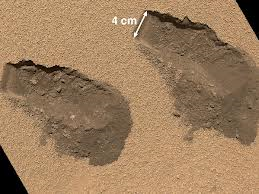 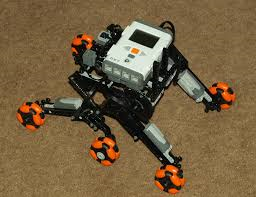 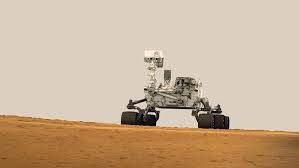 By: Cassidy Craig and Colby Yablon
On Mars, we plan to explore…
Hematite trails 
Rough terrains
Inclined terrains 
Declined terrains
Tunnels 
Narrow passages
Composition of rocks
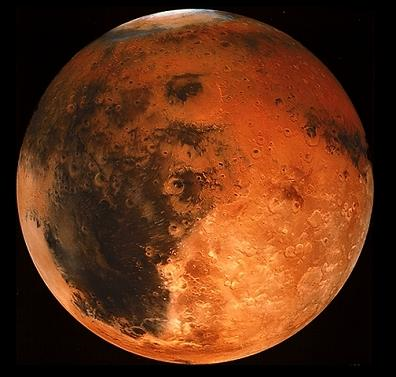 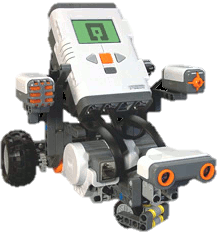 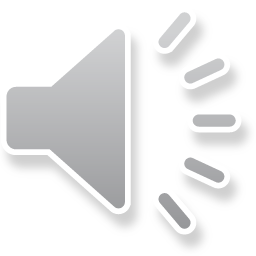 MAP OF MARS
Hematite Trail
Tunnel
Inclined and Declined Slopes
We used the map of Mars to create test simulations during class.
Inclined Slope
Rough Terrain
The simulation help us be successful and chose the correct programs for when we actually traversed Mars.
Rock
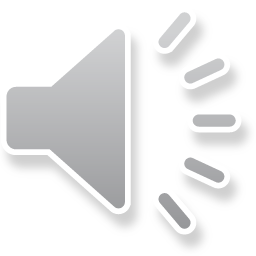 Robot Configuration
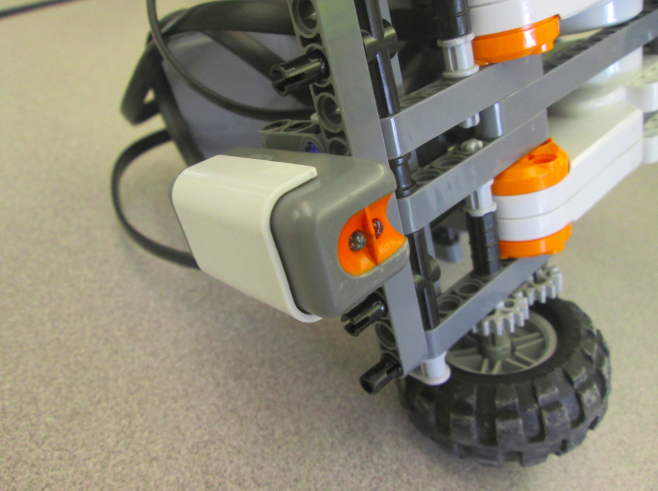 Two 16- tooth Gears
Small Wheels
Sonar Touch Sensor
Light Sensor
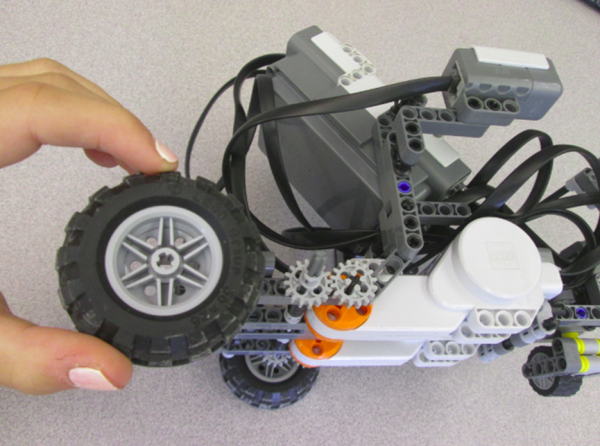 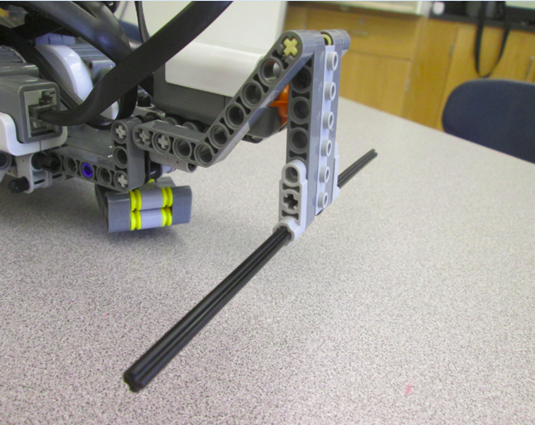 [Speaker Notes: We chose the wheel and gear configuration because our robot was able to complete all the programs in practice with this standard wheel configuration.]
When Tracking Hematite Trials…
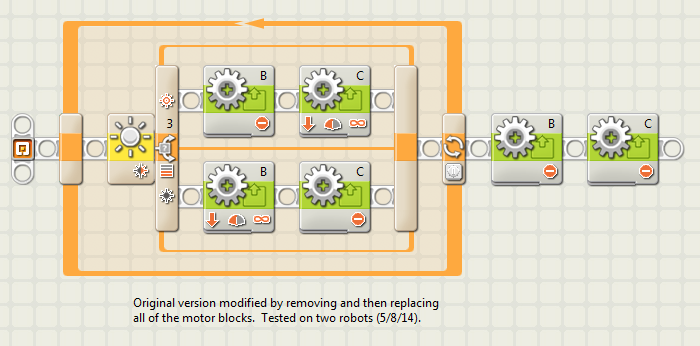 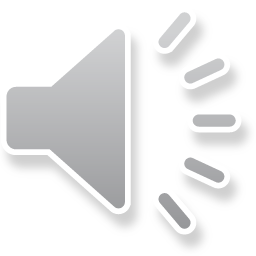 When Traversing in Rough Terrains…
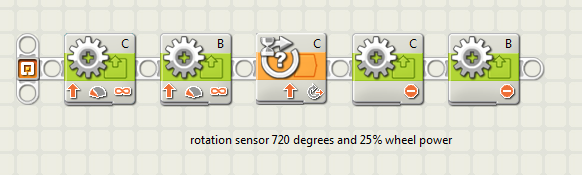 2160
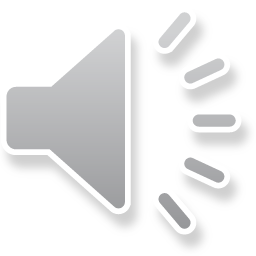 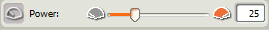 When Traveling on Inclined and Declined  Terrains…
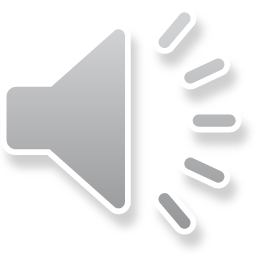 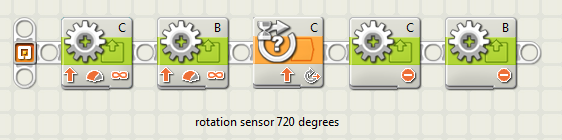 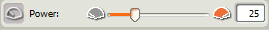 When Traveling through Tunnels…
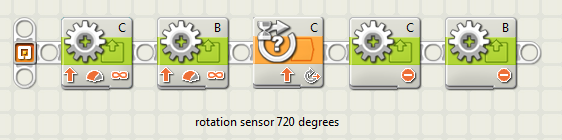 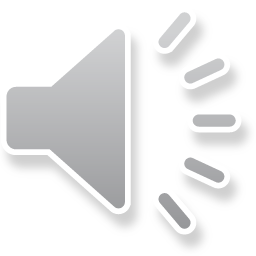 When traveling through Narrow Passages…
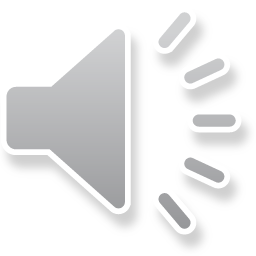 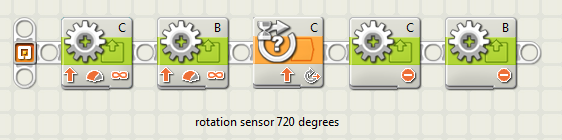 Forwards
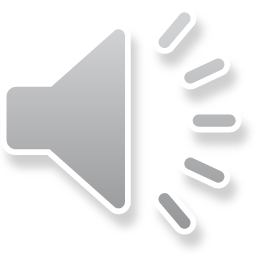 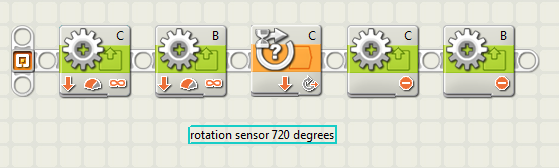 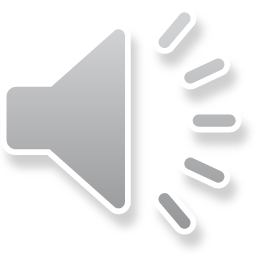 Backwards
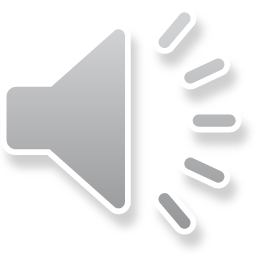 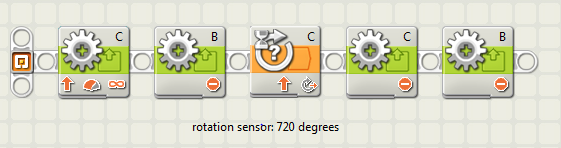 Left Turn
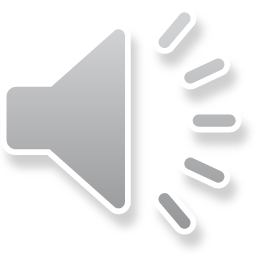 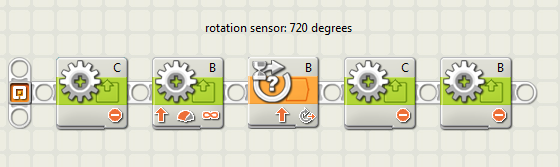 Right Turn
When Detecting the Composition of a Rock…
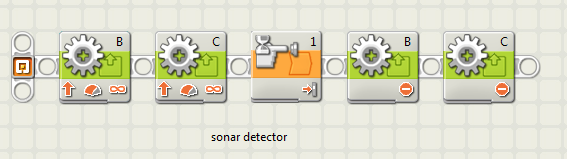 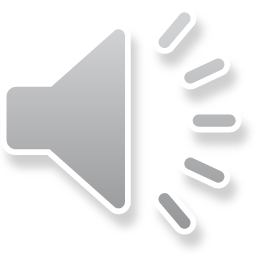 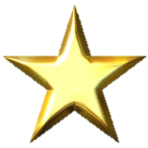 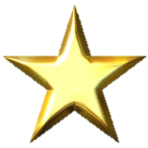 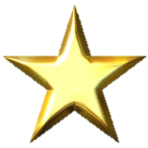 Colby and Cassidy
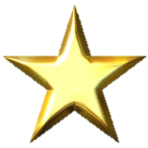 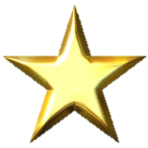 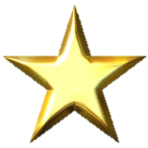 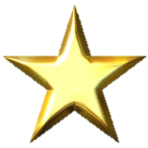 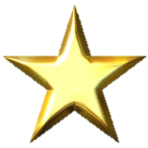 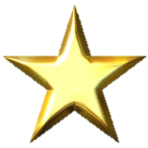 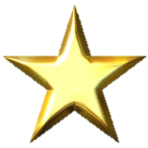 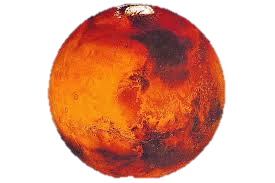 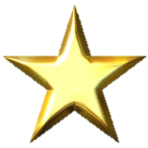 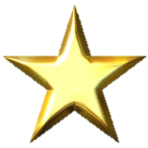 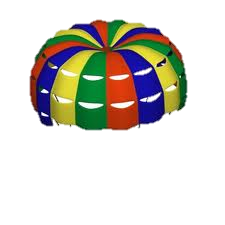 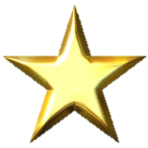 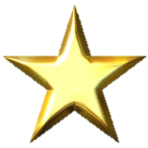 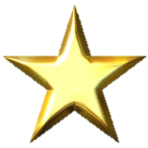 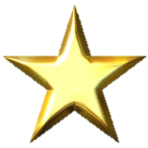 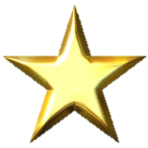 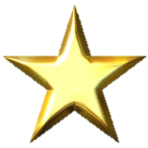 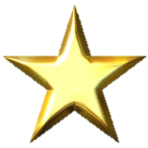 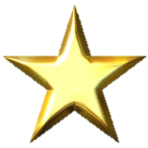 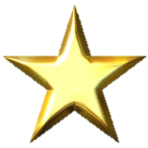 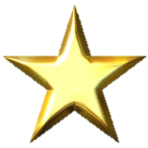 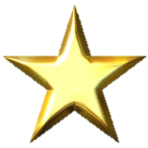 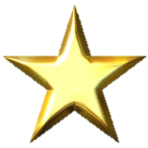 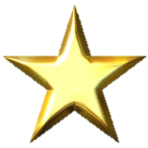 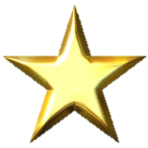 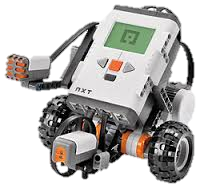 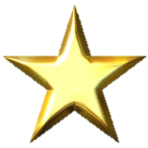 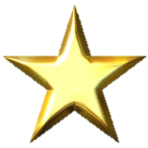 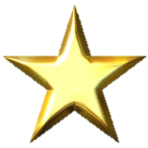 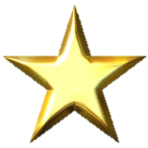 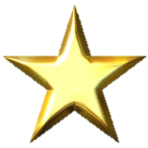 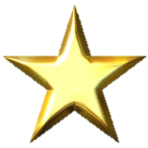 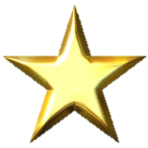 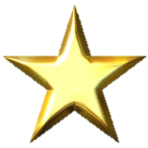 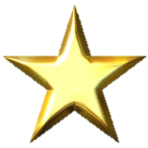 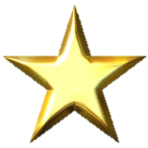 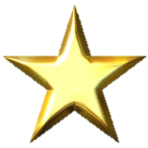 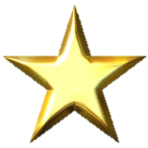 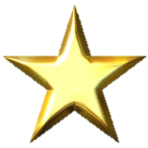 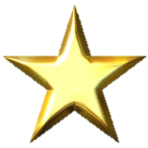 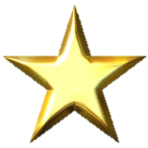 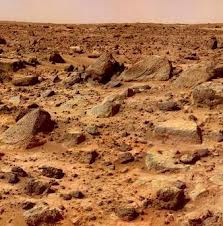 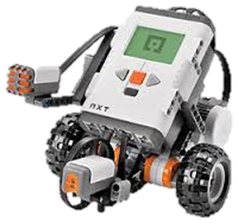 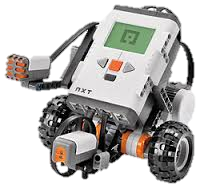 Thank you
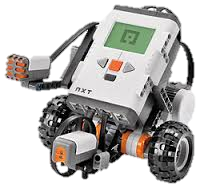 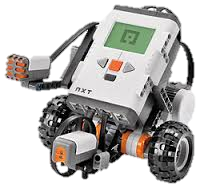